Unit 5　第5课时
三年级
Unit 5  Do you like pears?
B Let’s talk
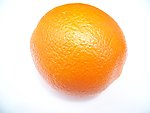 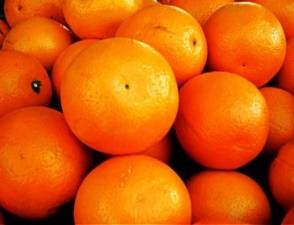 oranges
an orange
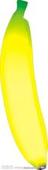 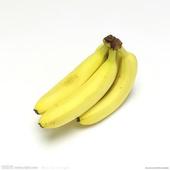 a banana
bananas
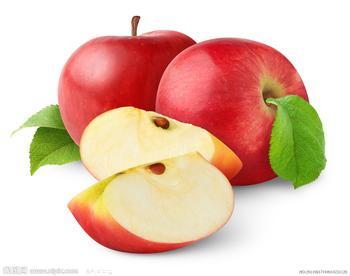 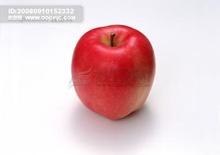 apples
an apple
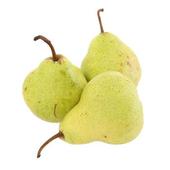 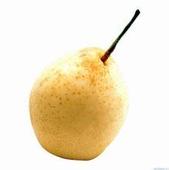 a pear
pears
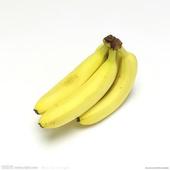 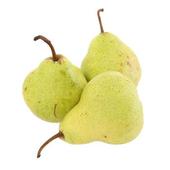 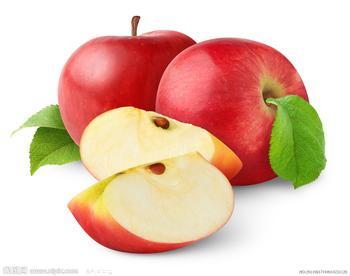 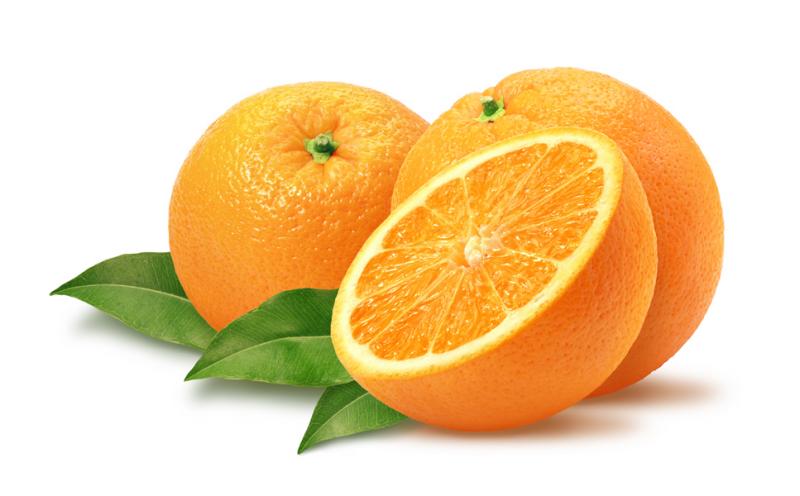 Do you like oranges?
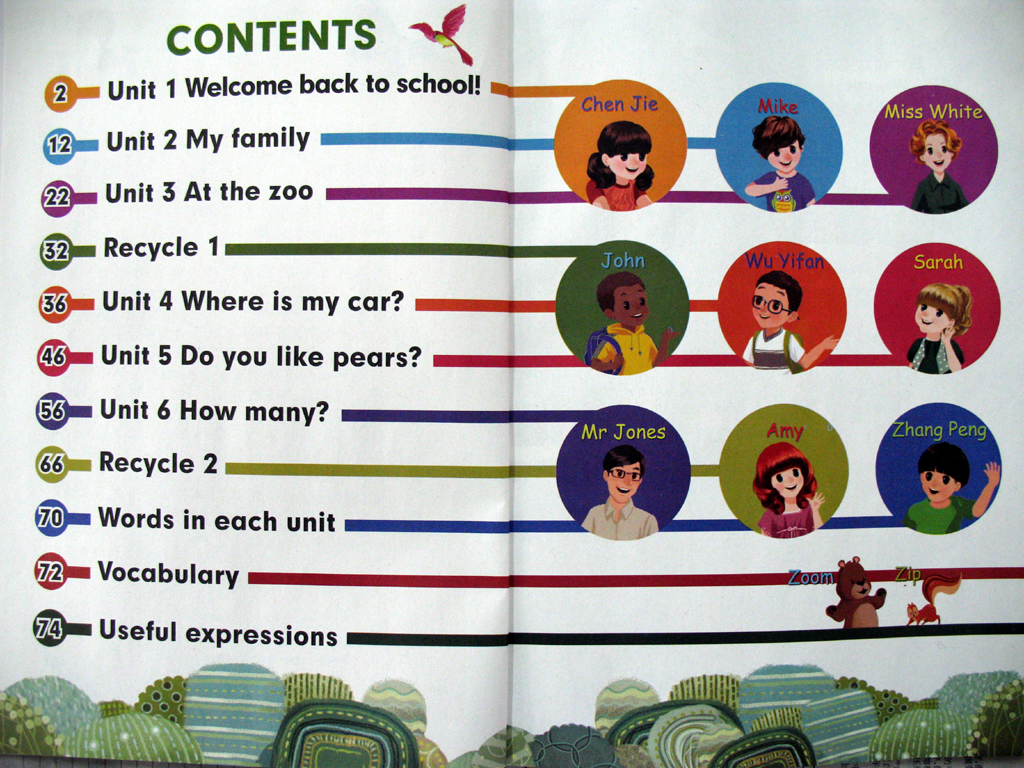 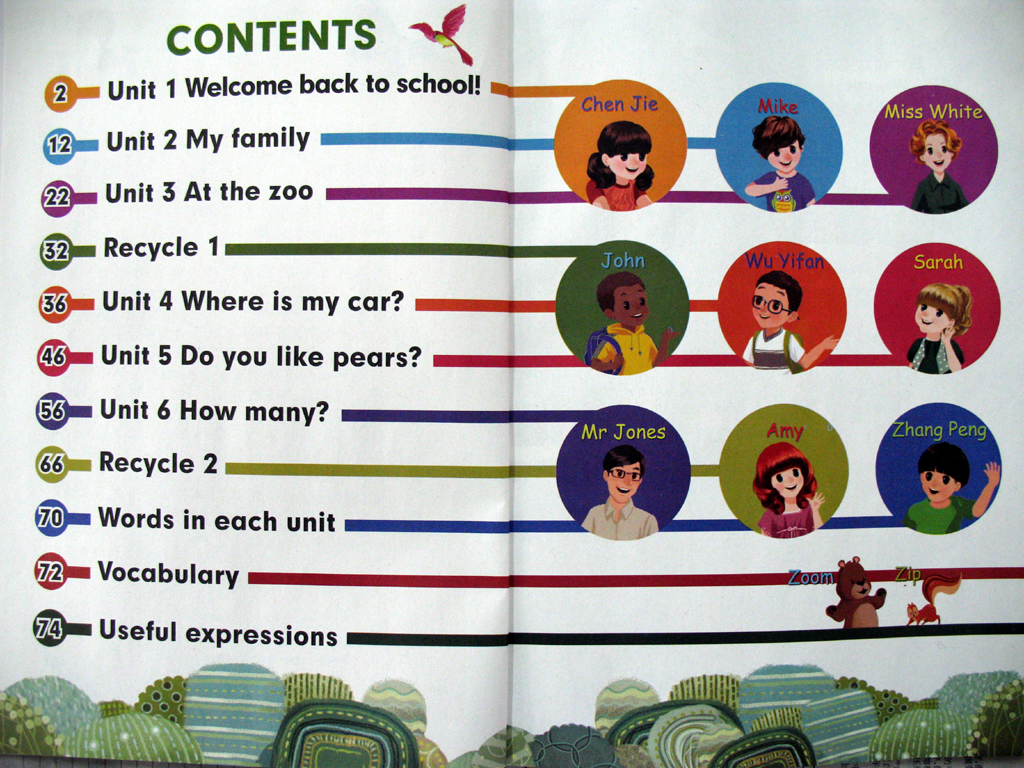 Yes, I do.
No, I don’t.
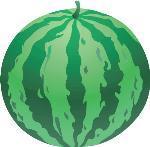 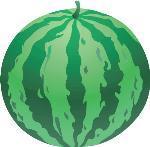 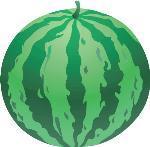 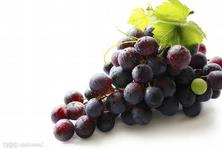 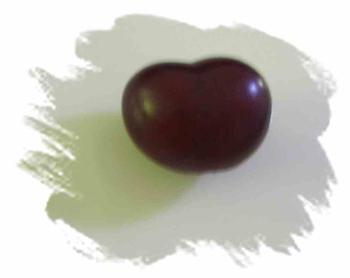 grapes
grape
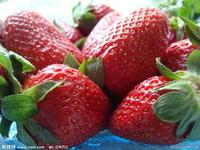 strawberries
strawberry
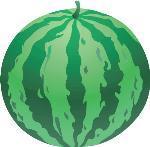 watermelon
watermelons
考考你们！
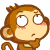 Riddles  谜语
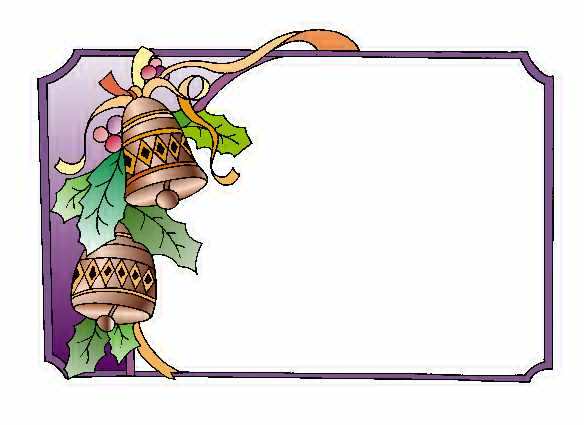 ①
看着是 green，
吃着是 red ，
吐出是 black。
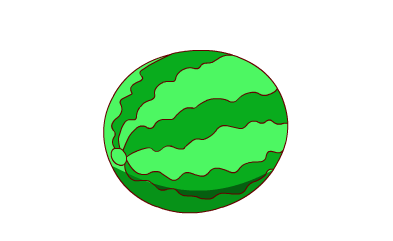 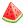 （猜一种水果）
watermelon
Riddles  谜语
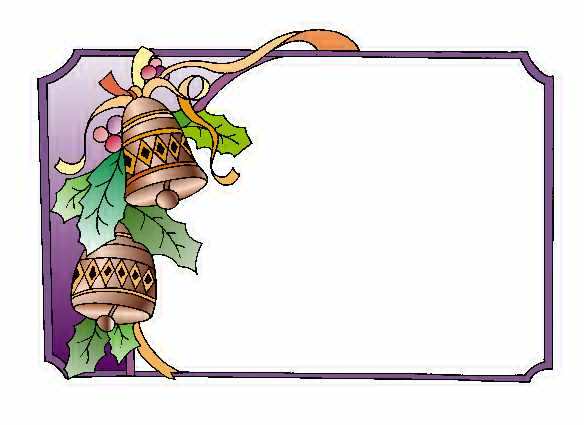 ③
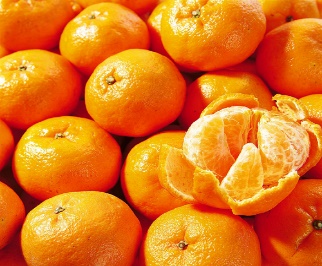 orange
黄金屋里装黄金船，
黄金船坐黄金人，
黄金人身上带甜酸。
（猜一种水果）
Riddles  谜语
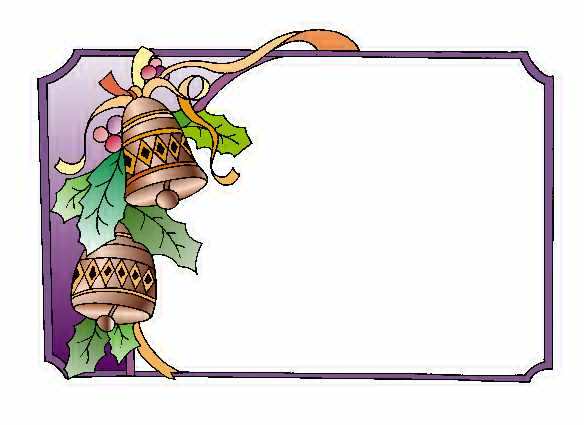 ④
红红脸，圆又圆，
亲一口，脆又甜。
（猜一种水果）
apple
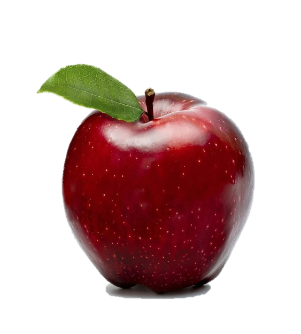 Riddles  谜语
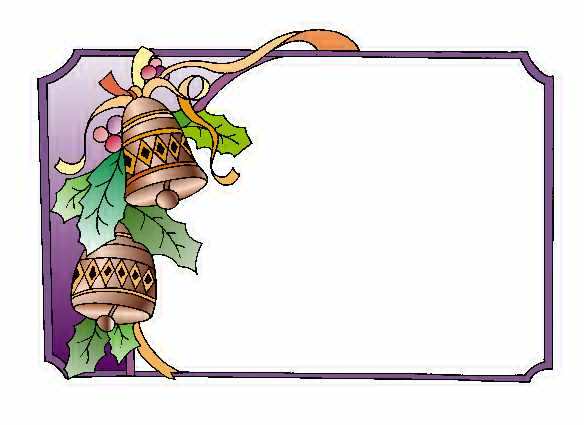 ⑤
黄包袱，包黑豆，
尝一口，甜水流。
pear
（猜一种水果）
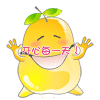 Game
游戏规则：
1、如果你和老师、同学喜欢的水果相同，就请你马上大声说：Me too.
2、如果不相同，就请你马上大声说：
Me neither.
I like …
Me too.
I don’t like…
Me neither.
[Speaker Notes: Me too]
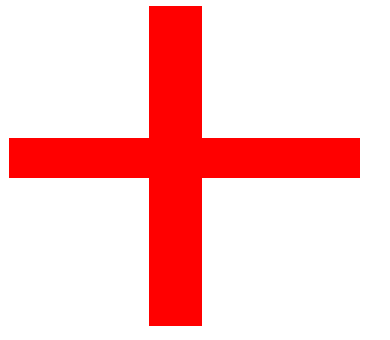 I don’t  like watermelons.
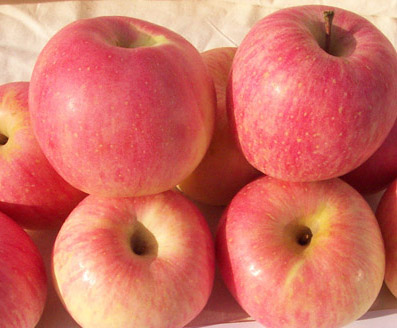 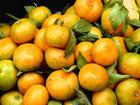 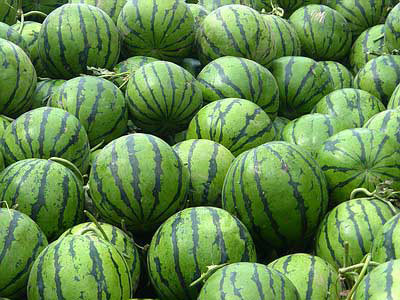 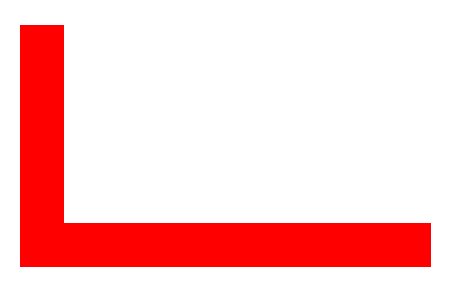 apples
oranges
watermelons
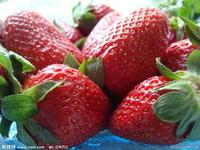 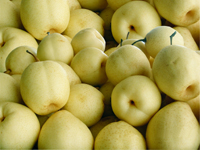 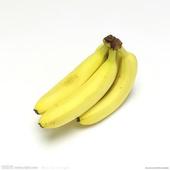 pears
bananas
strawberries
I like oranges.
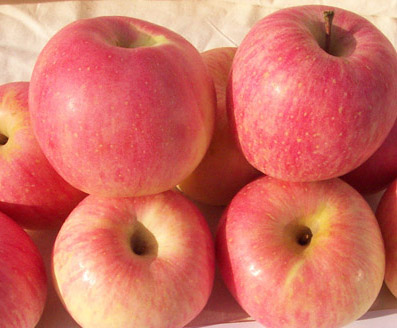 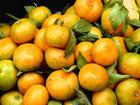 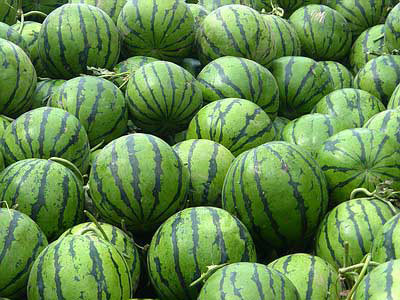 apples
watermelons
oranges
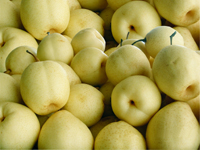 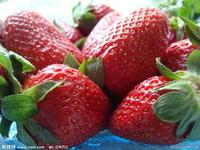 pears
What do you like?
strawberries
I like ____, I  don’t  like ____.
Group  work
小组活动，谈论各自喜爱的水果。
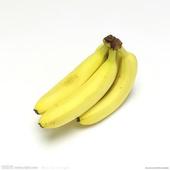 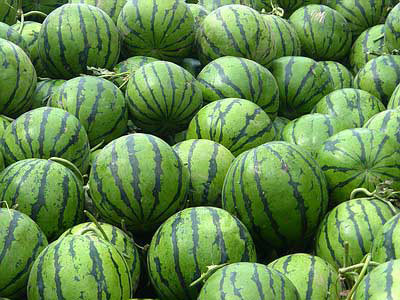 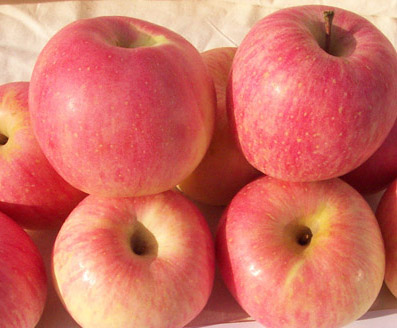 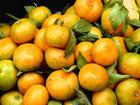 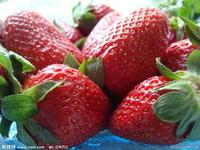 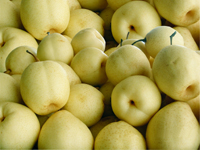 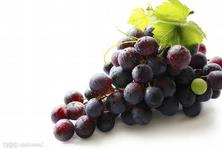 What do you like? 
I like______. I don’t like_____.
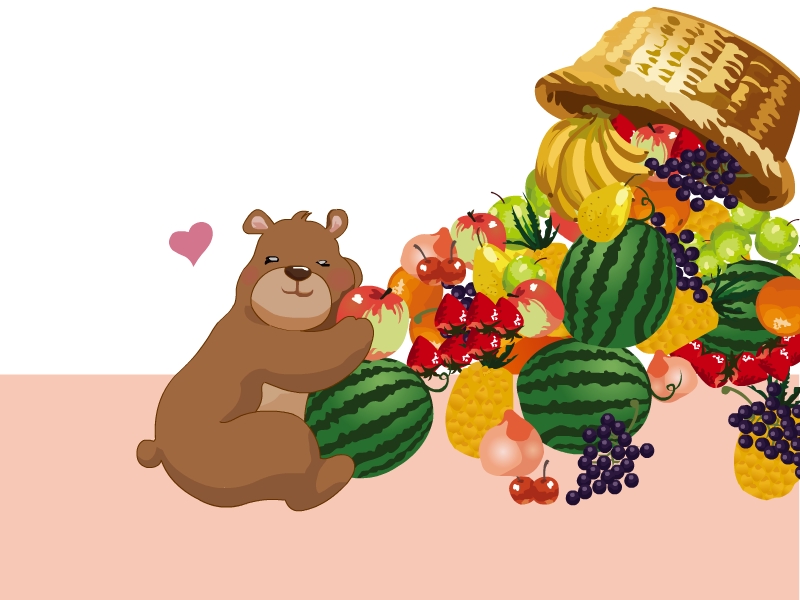 I like….
Me too.
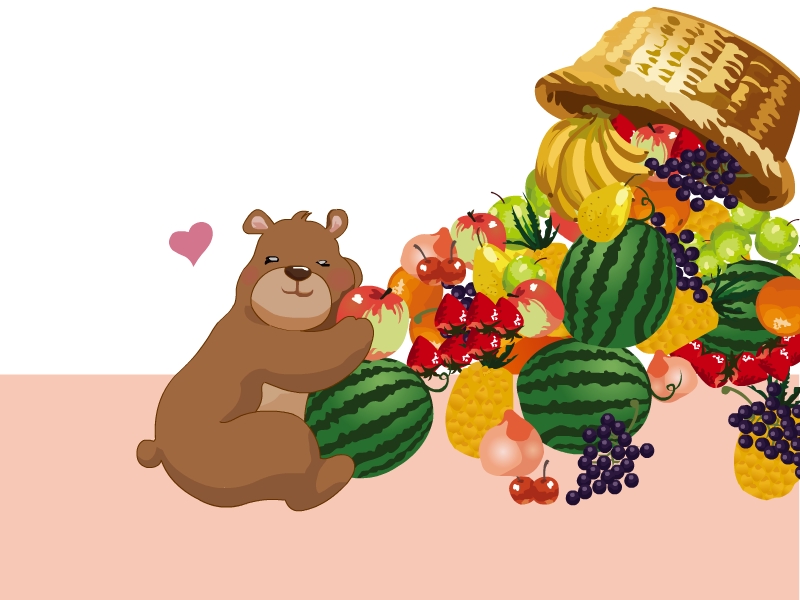 Let’s have a fruit party.
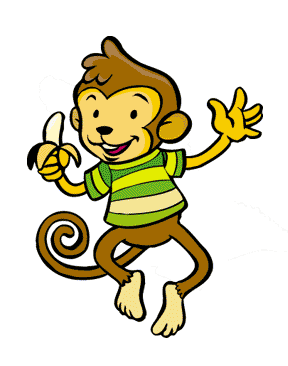 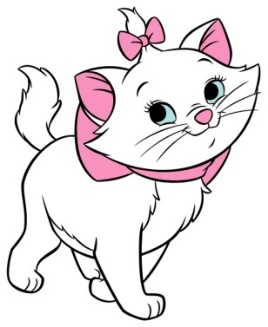 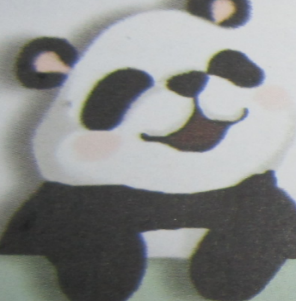 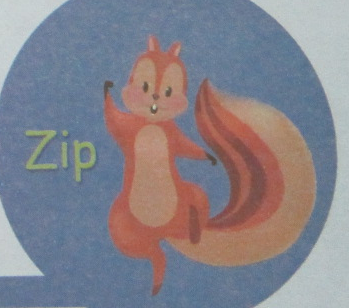 Have some grapes.
I like grapes.
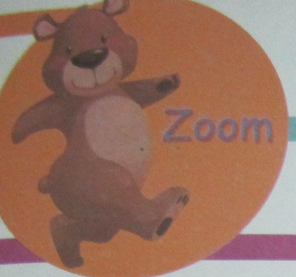 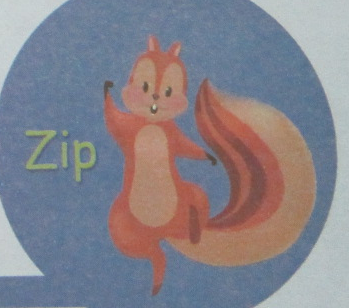 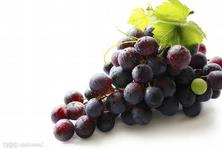 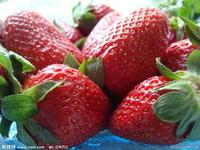 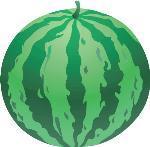 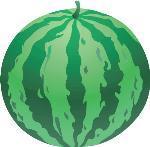 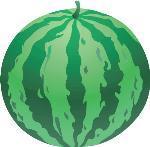 Hello,panda.Do you like grapes?
Here you are.
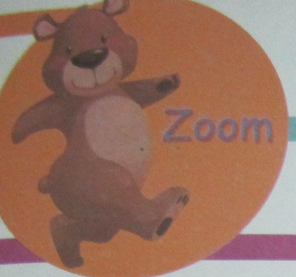 Sorry, I don’t like grapes.
I like watermelons.
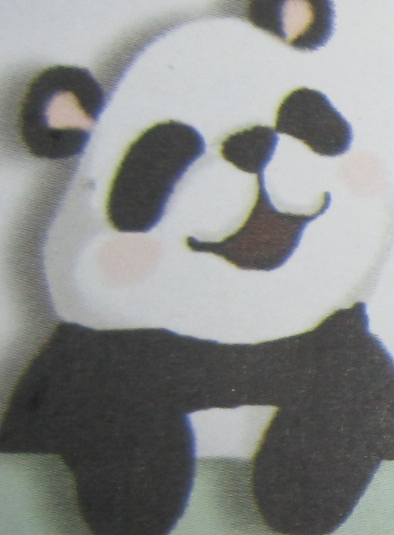 Thanks.
I like bananas.
Can I have some bananas?
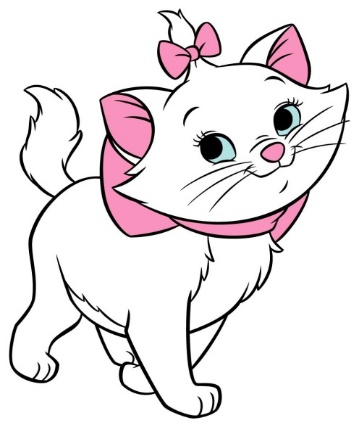 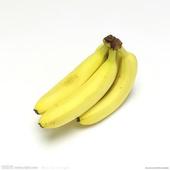 Sure. Here you are.
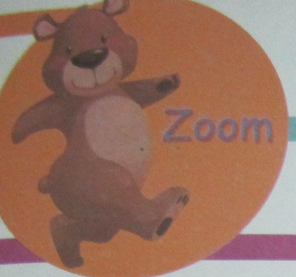 Hello, monkey.
Have some bananas.
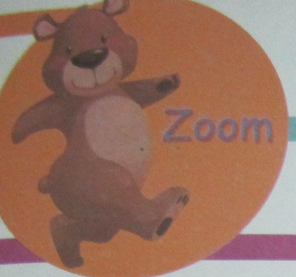 Thanks.
I like _______.
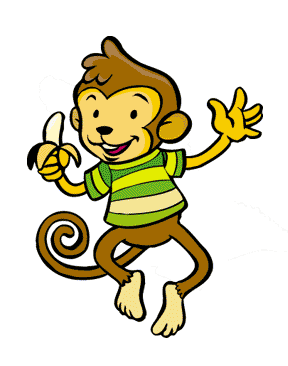 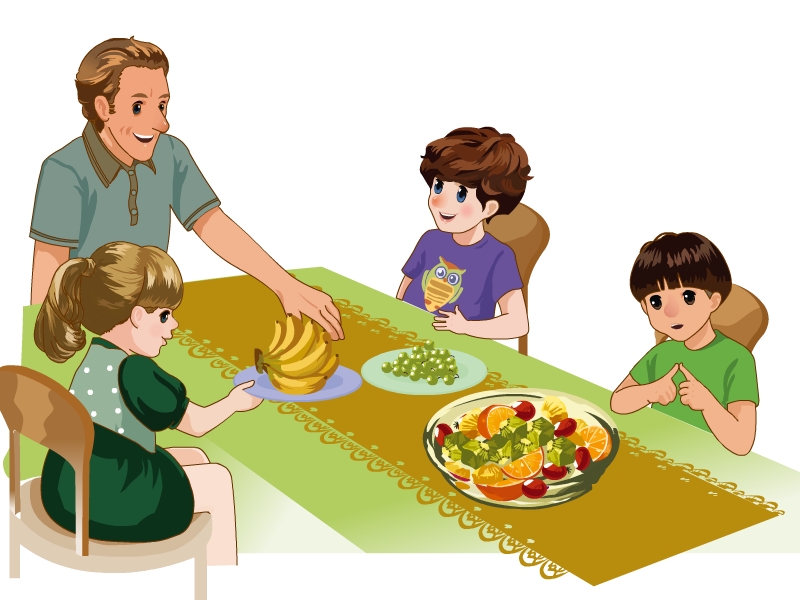 Who are they?
讨论图上的人物是谁? 听录音，回答他们各自喜欢的水果
Have some grapes.
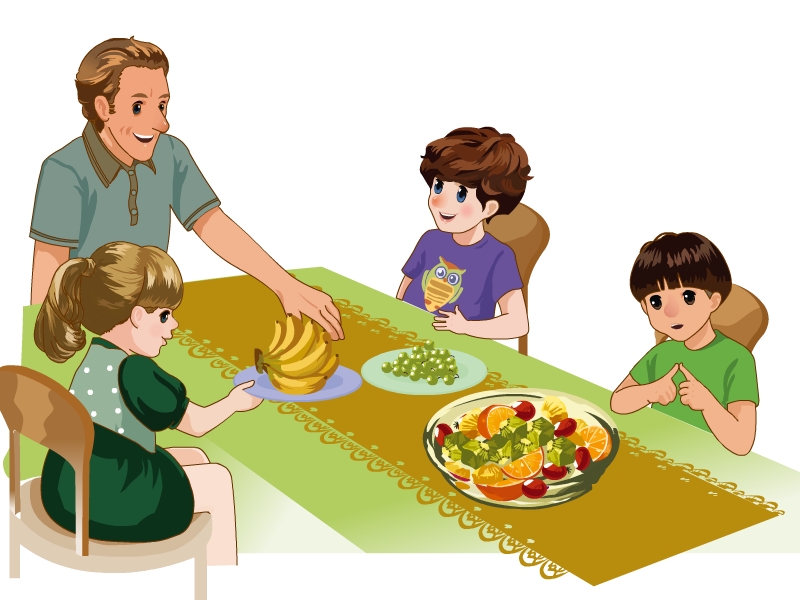 Thanks. I like….
Sorry, I don’t like grapes.
Can I have some…?
Here ….
show time!
我来演一演
Let’s play
I like ….
I don’t like….
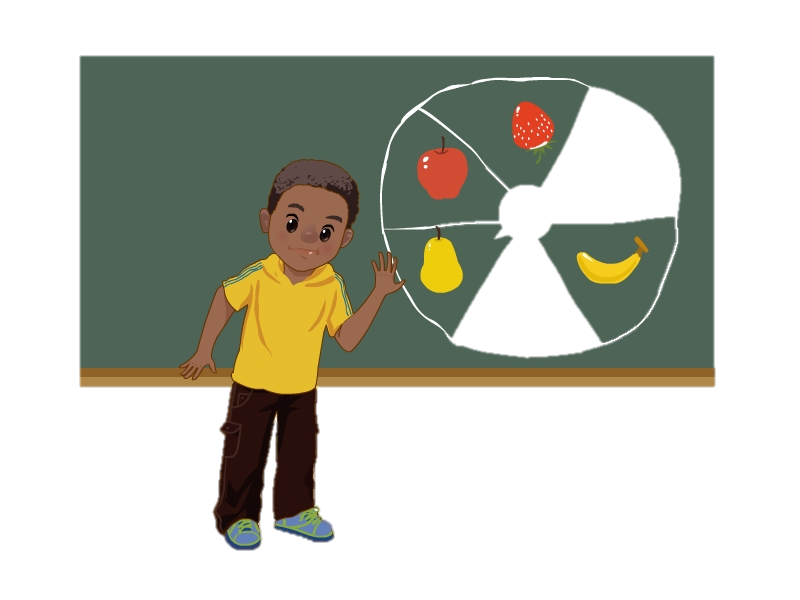 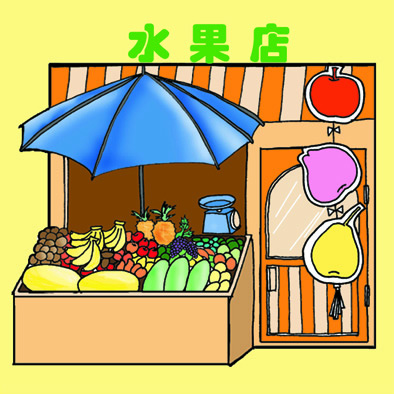